1
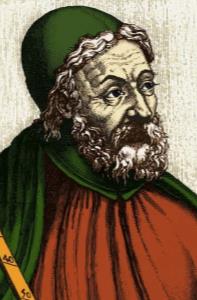 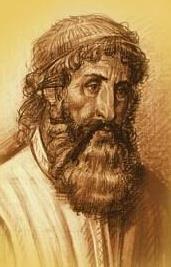 Эратосфен
Пифей
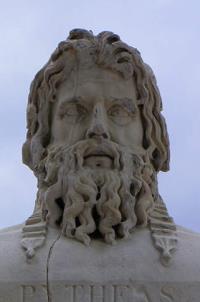 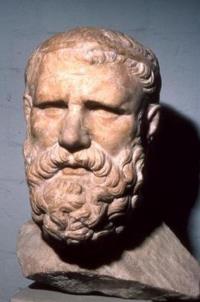 Птолемей
Страбон
Кто из греческих ученых впервые 
использовал термин «географика»?
2
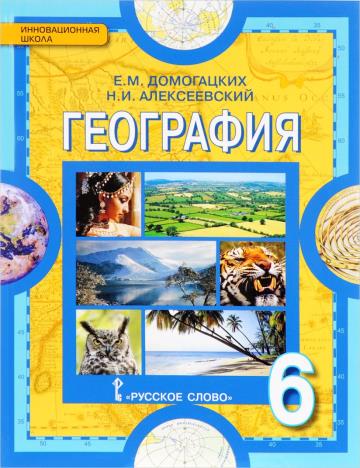 описание Земли
природоведение
Земля
Вселенная
Как переводится слово «география» 
с греческого?
3
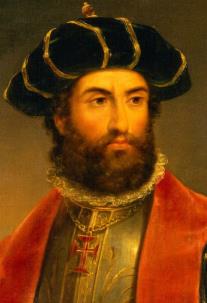 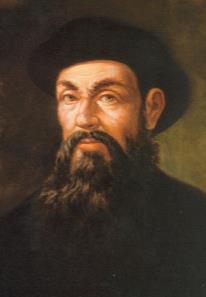 Х. Колумб
Марко Поло
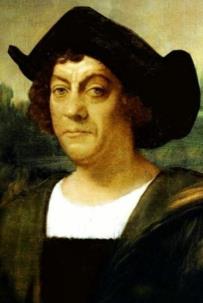 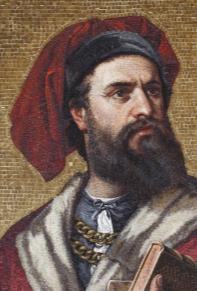 Васко да Гама
Ф.Магеллан
Кто из европейцев в XIII в. совершил 
путешествие в Индию и Китай?
4
«ГЕО»
Солнце
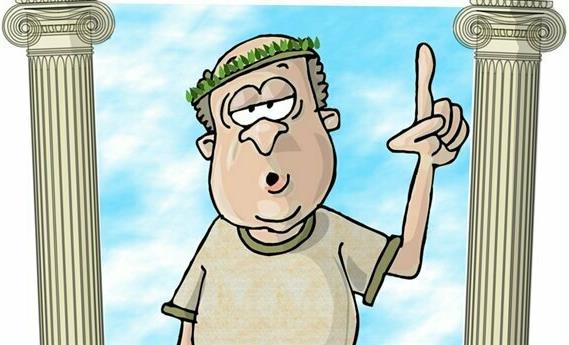 Луна
Земля
планета
Что означает греческое слово «гео»?
5
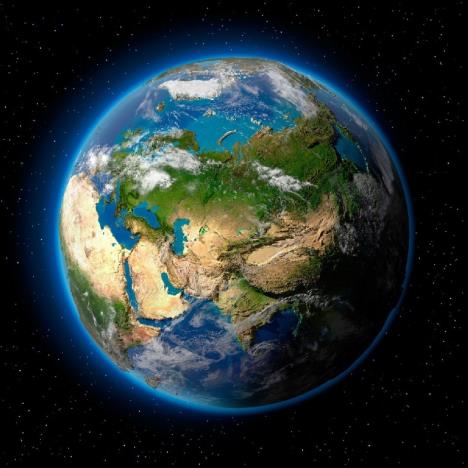 планетой-гигантом
кометой
астероидом
планетой
Чем является Земля?
6
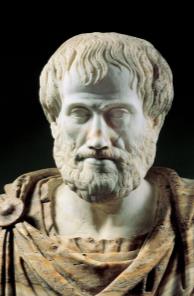 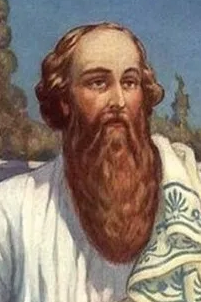 Эратосфен
Пифей
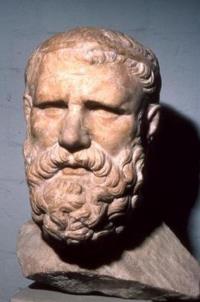 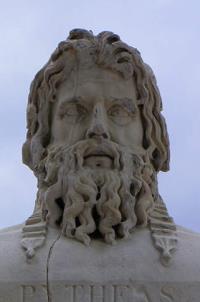 Аристотель
Пифагор
Кто из древнегреческих исследователей 
обнаружил зависимость длины дня и ночи 
от географической широты?        .
7
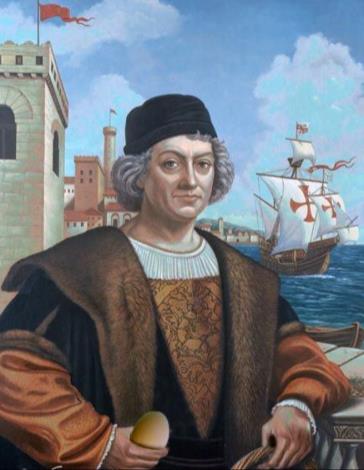 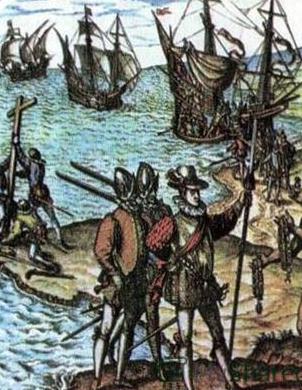 Ф. Магеллан
Васко да Гама
Христофор Колумб
А. Никитин
Укажите имя путешественника, 
открывшего Новый Свет.
8
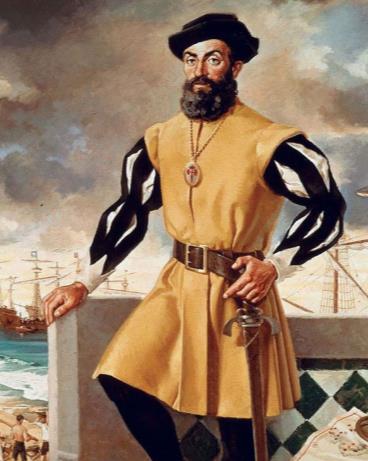 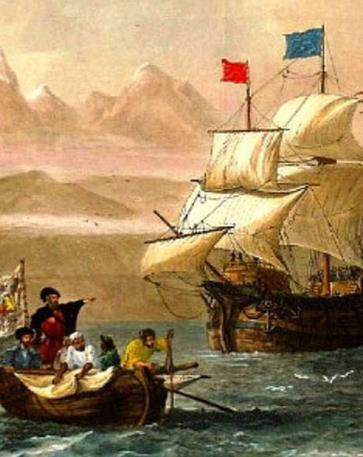 Эратосфен
Ф. Магеллан
М. Поло
Х. Колумб
Кто из мореплавателей совершил 
первое кругосветное путешествие?
9
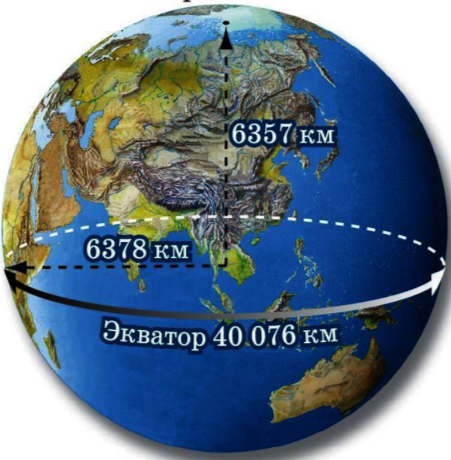 около 40000 км
около 20000 км
около 13000 км
более 6000 ки
Укажите диаметр Земли.
10
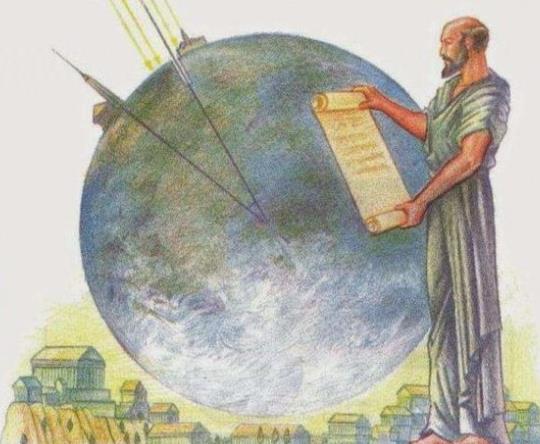 Эратосфен
ОТВЕТ
Кто из греческих ученых 
впервые рассчитал окружность Земли?
11
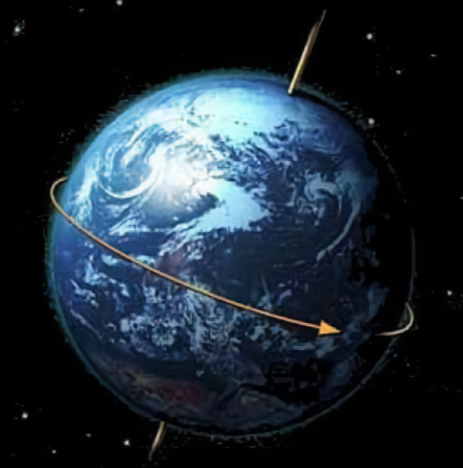 за сутки
за месяц
за один год
за один час
За какой период времени Земля 
совершает полный оборот вокруг своей оси?
12
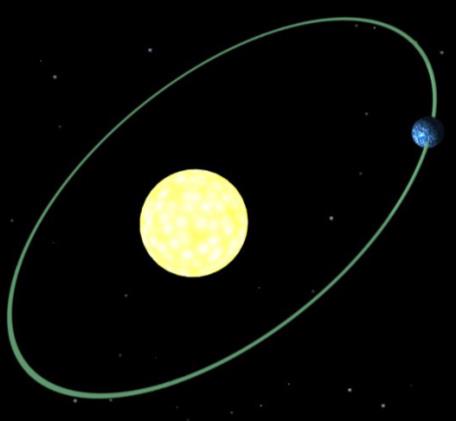 за 24 часа
за 365 дней
за месяц
за сезон
За какой период времени, 
двигаясь  по своей орбите 
Земля совершает полный оборот ?
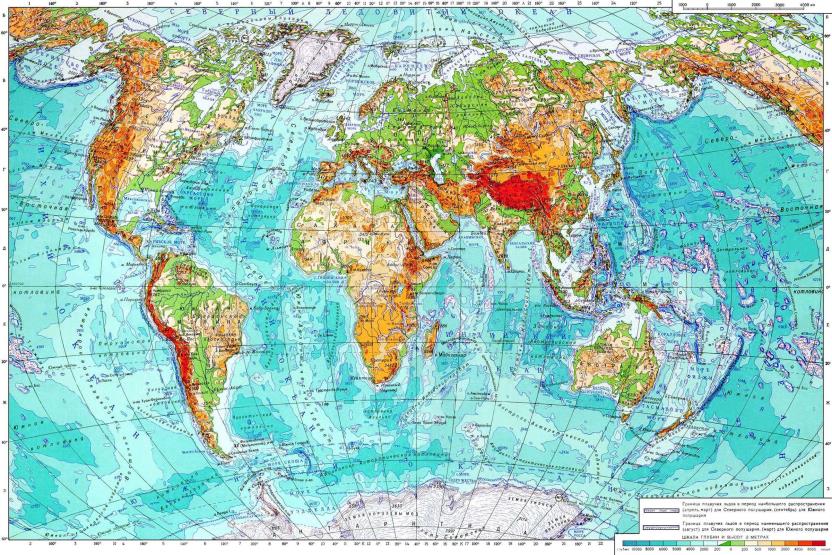 13
Африка
Америка
Австралия
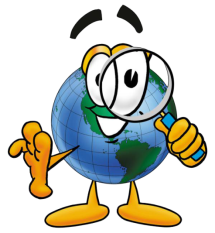 Антарктида
Какой материк был открыт 
самым последним?
14
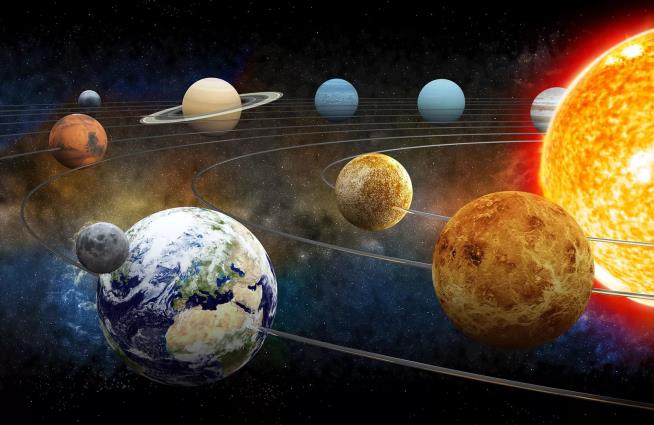 ОТВЕТ
Восемь
Сколько планет 
входит в Солнечную систему?
15
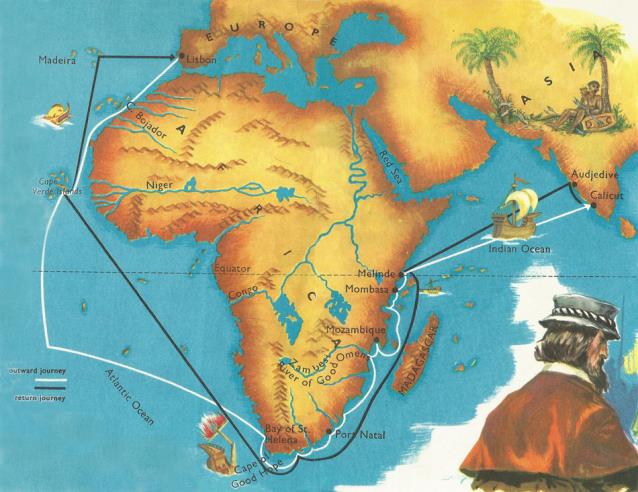 ОТВЕТ
Васко да Гама
Назовите имя португальского мореплавателя, 
который в конце XV в. открыл морской путь в Индию.
Ф. Магеллан
Глобус с лупой
Х. Колумб
Фон презентации
Грек и колонны
Птоломей
Планета Земля
Эратосфен
Пифагор
Страбон
Аристотель
Пифей
Христофор Колумб
Учебник
Васко да Гама
Фернан Магеллан
Измерения
Марко Поло
Экспедиция Магеллана
Солнечная система
Вращение Земли
Экспедиция в Индию
Эратосфен